Escuela normal de educación preescolar.
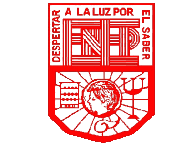 Mapa conceptual sobre la relación entre los principios pedagógicos y los campos formativos
Alexandra Anahí Aguinaga Reyna
#1  4 C
Campos Formativos
Pensamiento matemático: Número, Forma espacio y medida
La abstracción numérica y el razonamiento numérico son dos habilidades básicas que los pequeños pueden adquirir y son fundamentales en este campo formativo. El desarrollo de las nociones espaciales implica un proceso en el que los alumnos establecen relaciones entre ellos y el espacio, con los objetos y entre los objetos, relaciones que dan lugar al reconocimiento de atributos y a la comparación, como base de los conceptos de forma, espacio y medida.
Lenguaje y comunicación: Lenguaje oral, lenguaje escrito
“El uso del lenguaje para favorecer las competencias comunicativas en las niñas y los niños debe estar presente como parte del trabajo específico e intencionado en este campo formativo, pero también en todas las actividades escolares”
Se relaciona con estos principios pedagógicos
Centrar la atención en los estudiantes y en sus procesos de aprendizaje.
Planificar para potenciar el aprendizaje
Poner énfasis en el desarrollo de competencias, el logro de los Estándares Curriculares y los aprendizajes esperados 
Usar materiales educativos para favorecer el aprendizaje
Evaluar para aprender
Renovar el pacto entre el estudiante, el docente, la familia y la escuela
Campos Formativos
Exploración y conocimiento del mundo: Mundo natural, Cultura y vida social
Este campo formativo se dedica, fundamentalmente, a favorecer en los niños el desarrollo de las capacidades y actitudes que caracterizan al pensamiento
reflexivo, mediante experiencias que les permitan aprender sobre el mundo natural y social.
Desarrollo físico y salud:
Coordinación, fuerza y equilibrio, Promoción de la salud
En el desarrollo físico de las niñas y de los niños están involucrados el movimiento y la locomoción, la estabilidad y el equilibrio, la manipulación, la proyección y la recepción, consideradas como capacidades motrices básicas.
Se relaciona con estos principios pedagógicos
Generar ambientes de aprendizaje
Planificar para potenciar el aprendizaje 
Trabajar en colaboración para construir el aprendizaje
Poner énfasis en el desarrollo de competencias, el logro de los Estándares Curriculares y los aprendizajes esperados 
Evaluar para aprender
Renovar el pacto entre el estudiante, el docente, la familia y la escuela
Campos Formativos
Desarrollo personal y social:
Identidad personal,  Relaciones interpersonales
Se refiere a las actitudes y capacidades relacionadas con el proceso de construcción de la identidad personal y de las competencias emocionales y sociales. La comprensión y regulación de las emociones y la capacidad para establecer relaciones interpersonales son procesos relacionados.
Expresión y apreciación artísticas:
Expresión y apreciación musical, Expresión corporal y apreciación de la danza, Expresión y apreciación visual, Expresión dramática y apreciación teatral
Está orientado a potenciar en las niñas y los niños la sensibilidad, la iniciativa, la curiosidad, la espontaneidad, la imaginación, el gusto estético y la creatividad mediante experiencias que propicien la expresión personal a partir de distintos lenguajes.
Se relaciona con estos principios pedagógicos
Generar ambientes de aprendizaje
Planificar para potenciar el aprendizaje 
Trabajar en colaboración para construir el aprendizaje
Poner énfasis en el desarrollo de competencias, el logro de los Estándares Curriculares y los aprendizajes esperados
Usar materiales educativos
para favorecer el aprendizaje 
Evaluar para aprender
 Incorporar temas de relevancia social
Renovar el pacto entre el estudiante, el docente, la familia y la escuela
Reorientar el liderazgo